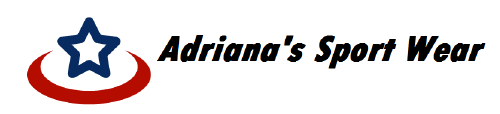 Adidas, Nike y Puma Pantaloneta Deportiva
TALLAS DISPONIBLES
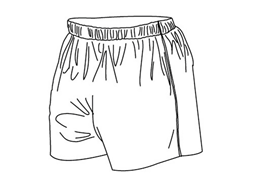 A
Obtenga su producto con las medidas correctas:
B
C
Talla L (Asiática) Corresponde a la S-M (Colombia)
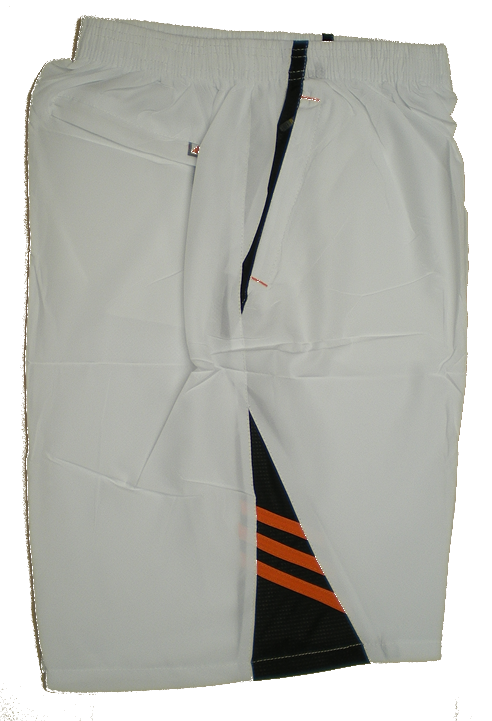 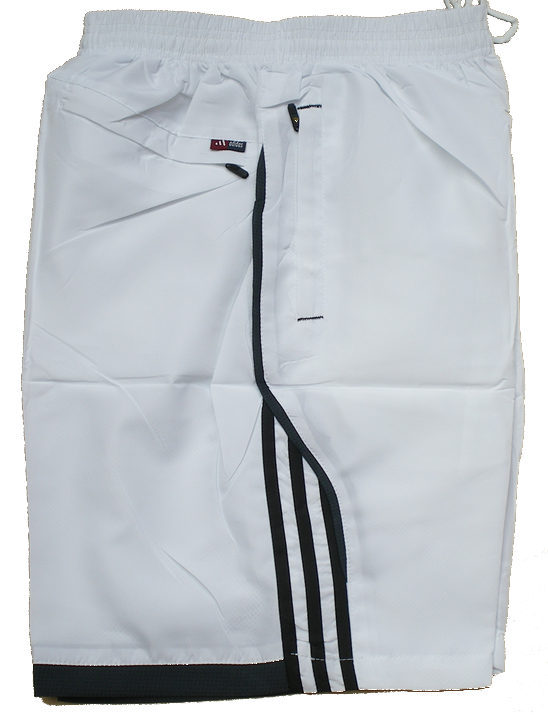 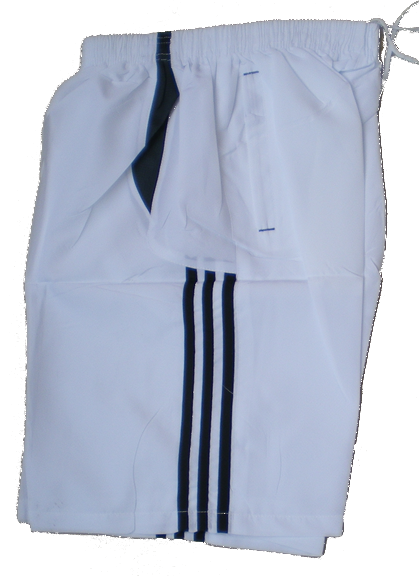 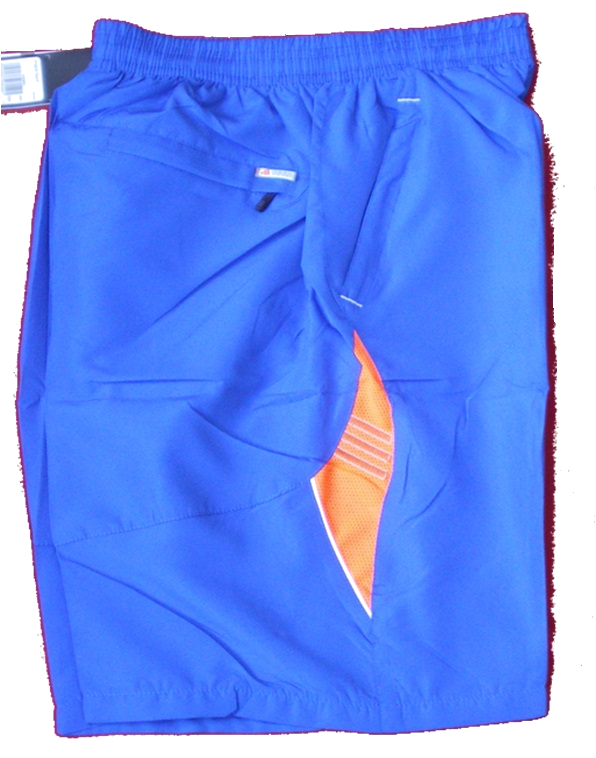 Talla XL (Asiática) Corresponde a la L (Colombia)
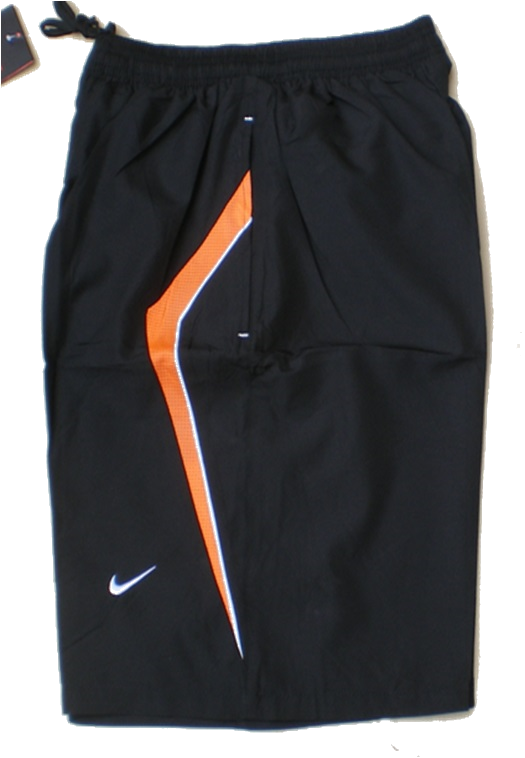 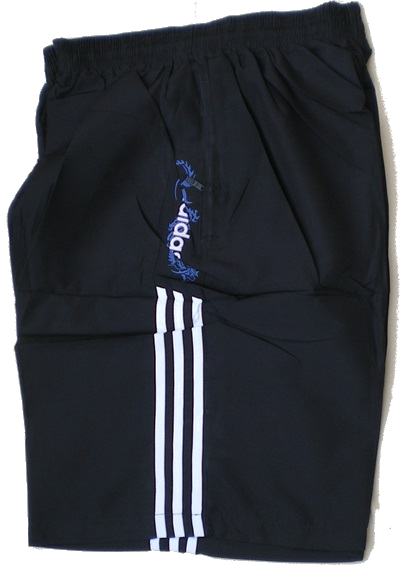 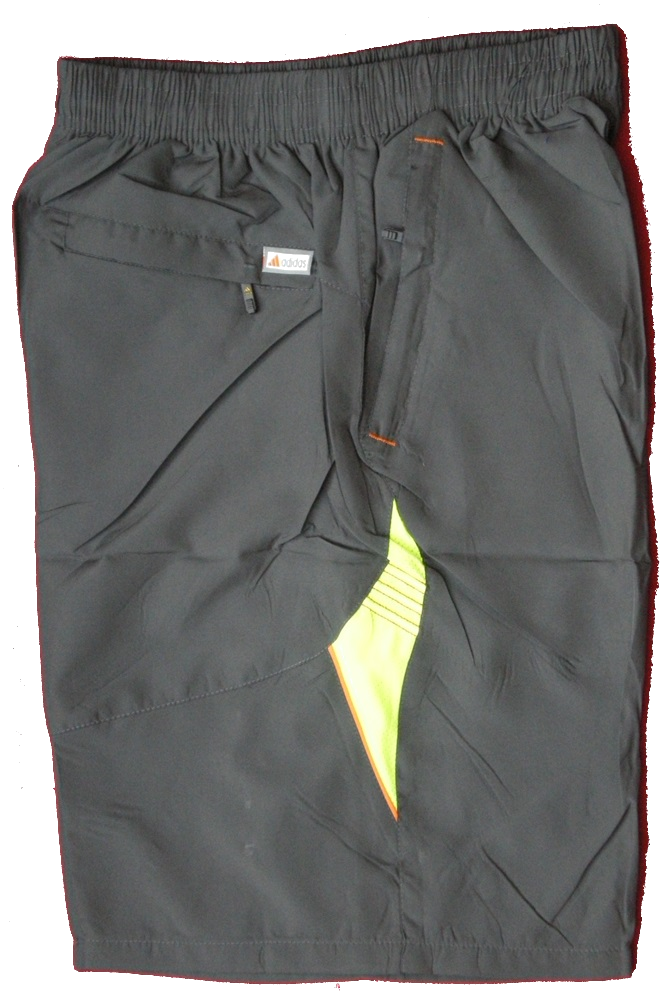 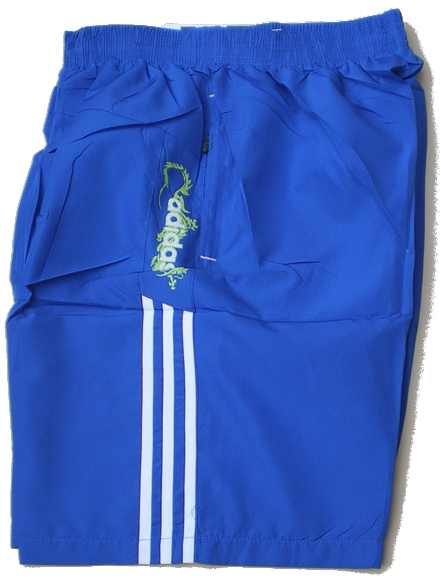 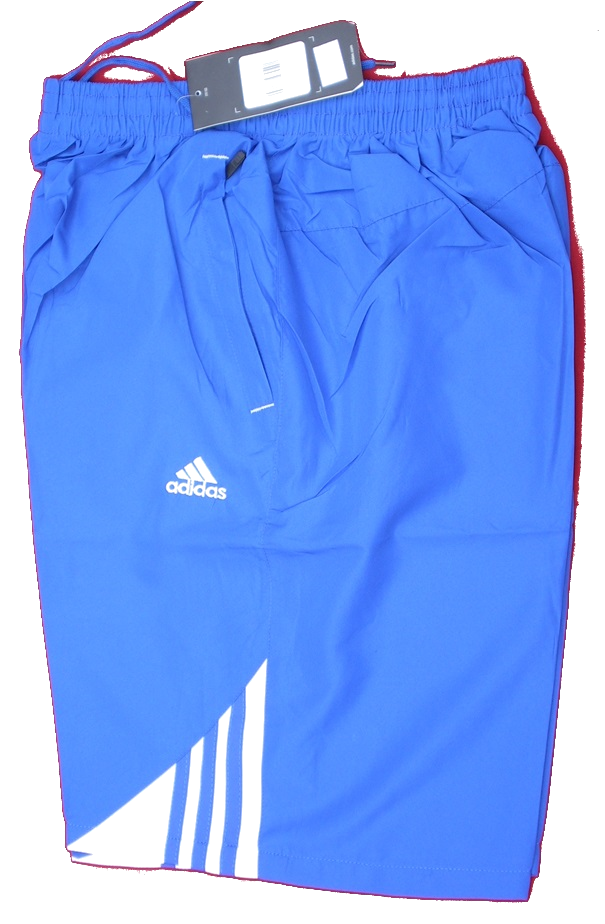 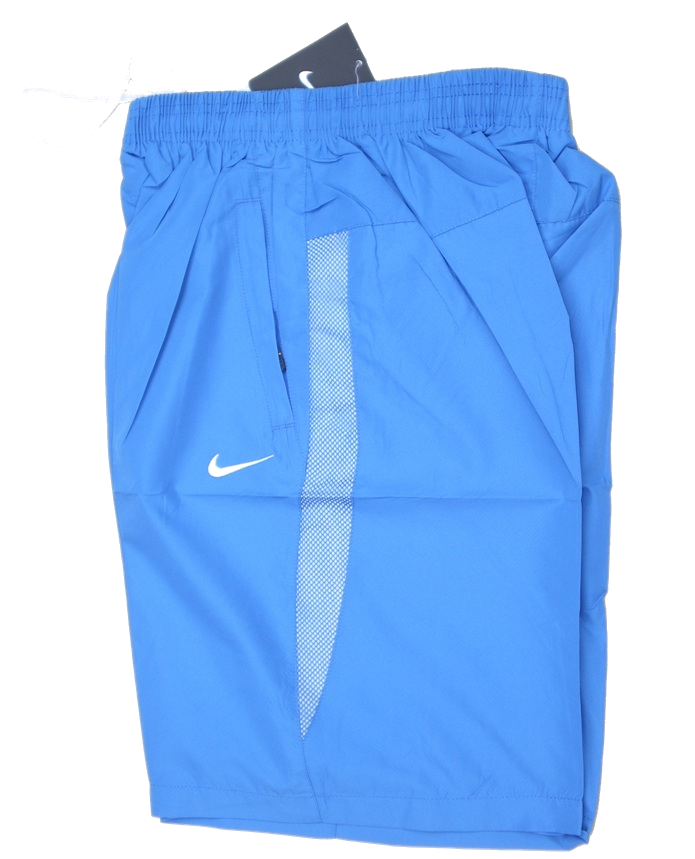 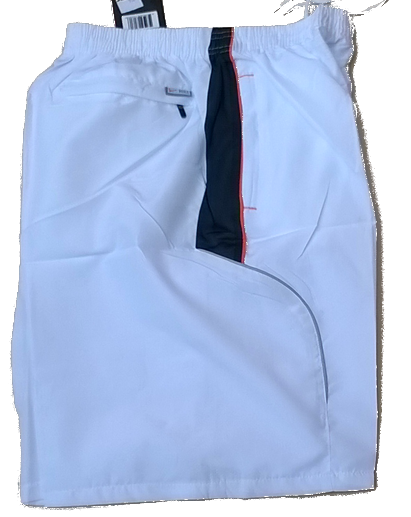 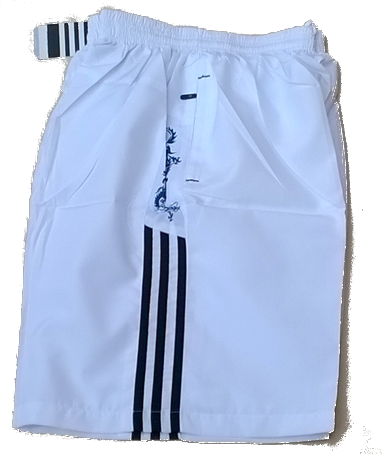 Talla 2XL (Asiática) Corresponde a la XL (Colombia)
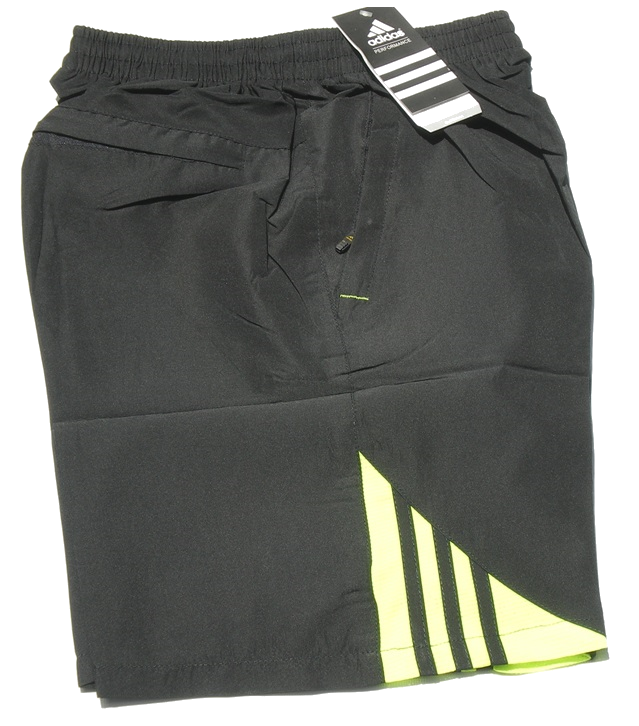 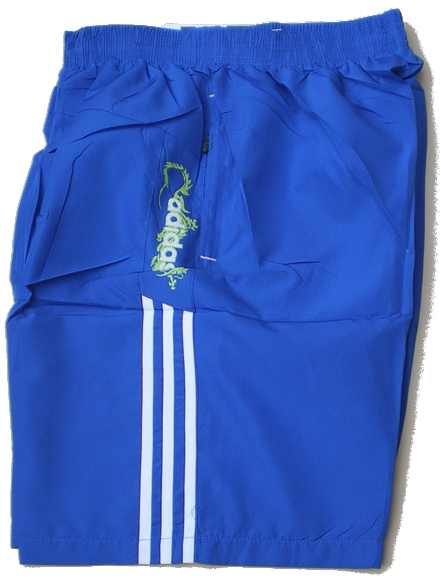 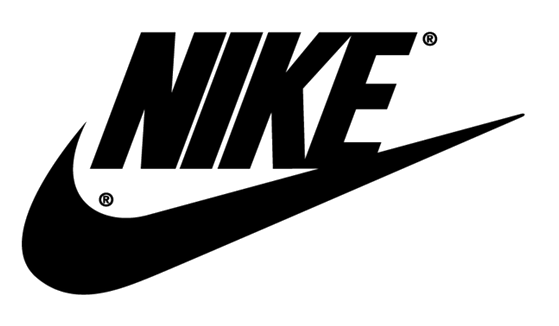 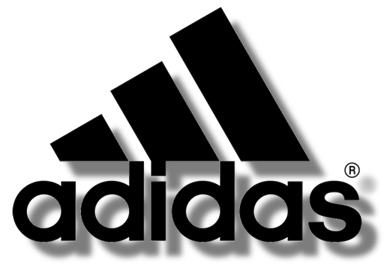 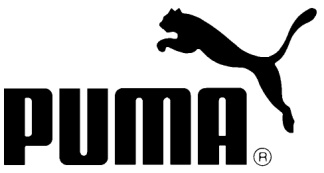